ZIELEŃ w Gminie Rokietnicarealizacja w 2024r. oraz plan na 2025r.
Co zrobiono w 2024
Obecnie trwa realizacja nasadzeń przy kompleksie boisk w Rokietnicy [dofinansowanie 246237,00zł + 61559,00zł wkład własny]
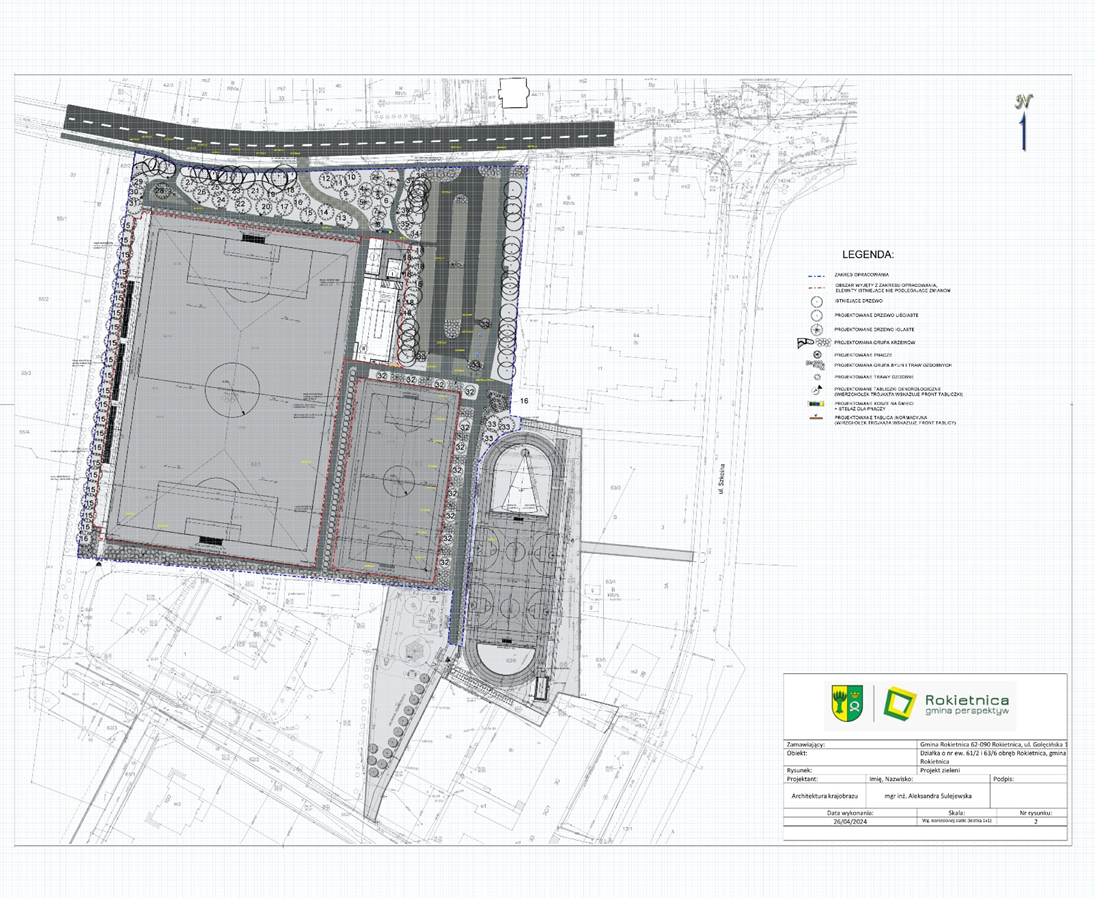 Co zrobiono w 2024
Zagospodarowano zielenią teren rond w Rokietnicy [111 436,00zł]
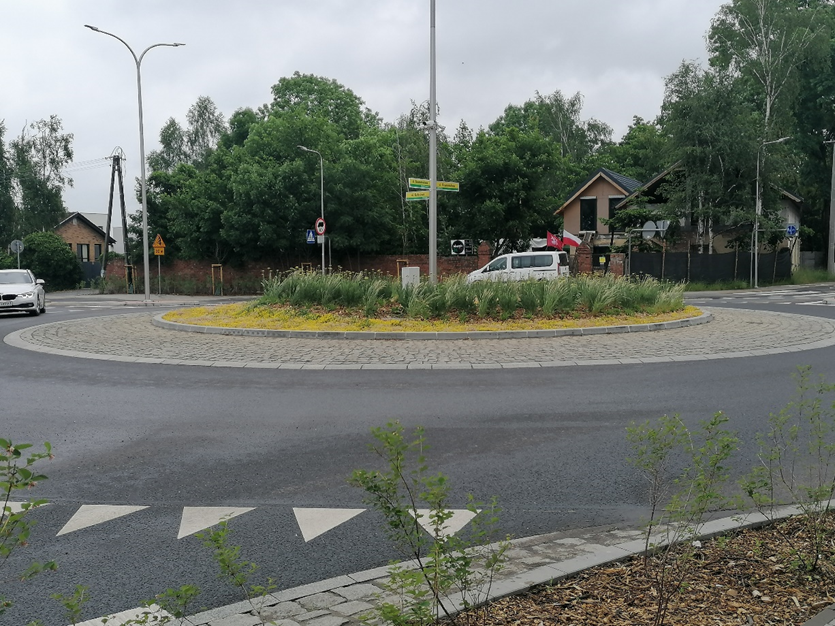 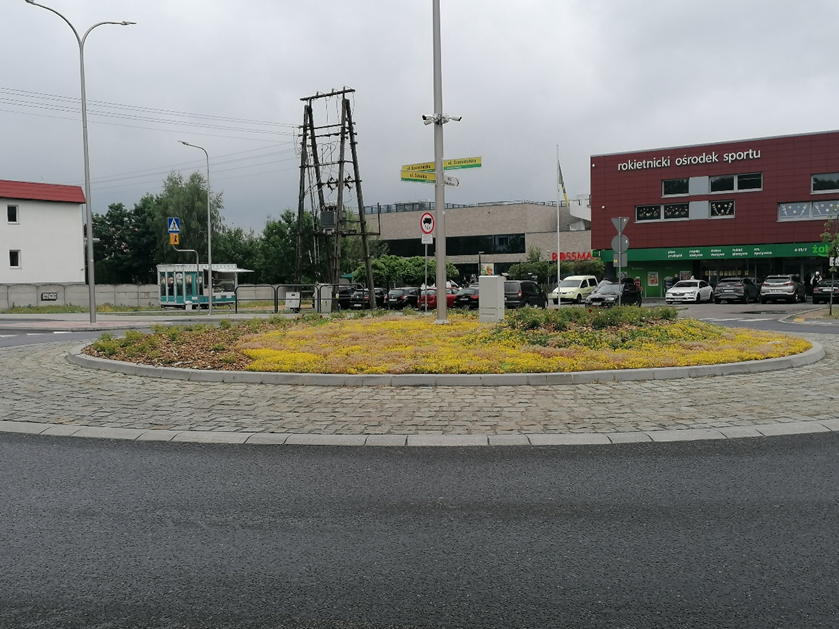 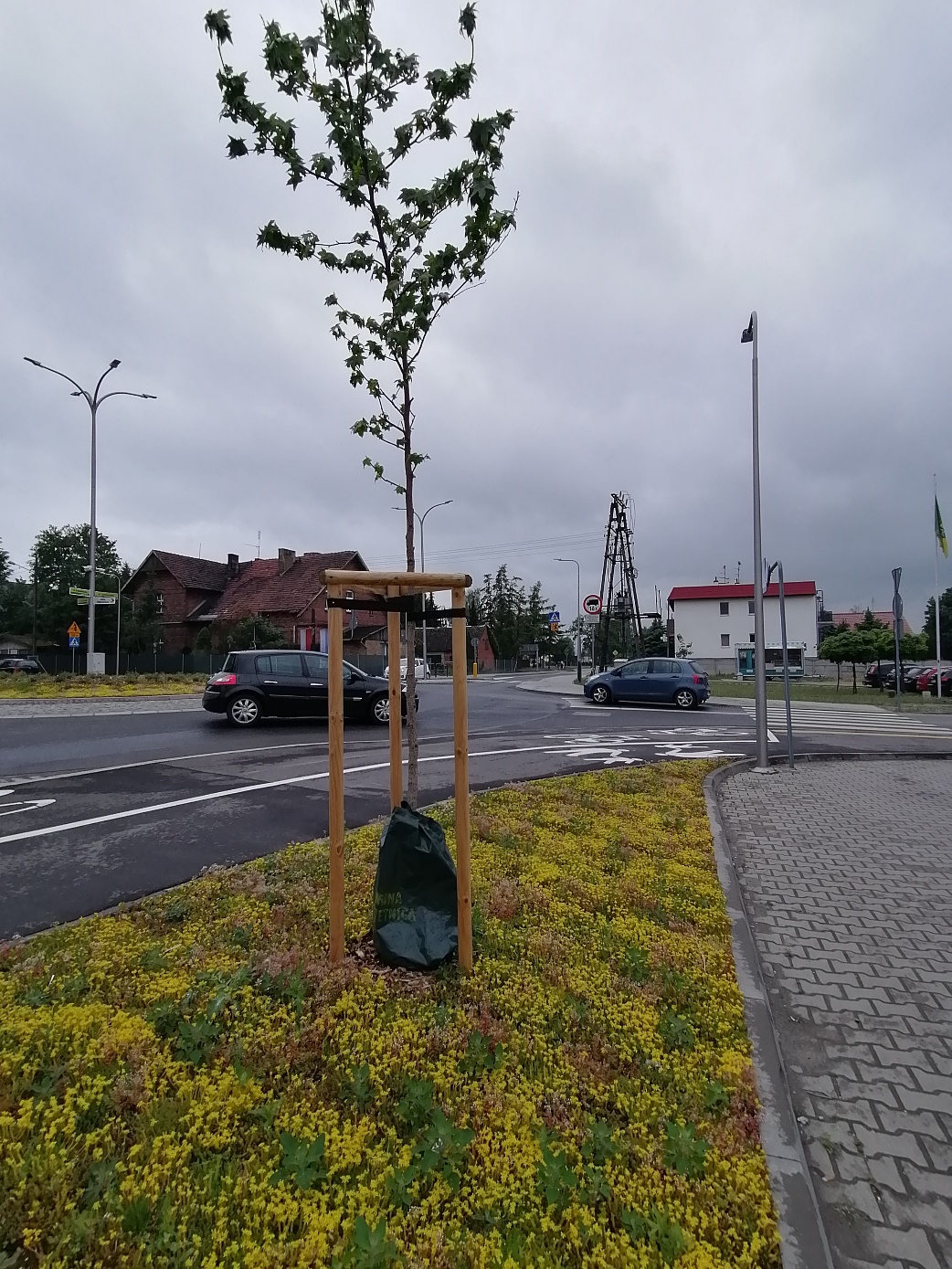 Bieżące utrzymanie zieleni w roku 2024
odtworzenie mis nawodnieniowych – teren całej gminy [15 660,00zł]
bieżące prace pielęgnacyjne -pielenie, przycinki, podlewanie, wycinki [17 3348,00zł]
sadzenie drzew miododajnych w Sobocie i Żydowie [dofinansowanie 18 000,00zł + 14 420,00zł wkład własny]
opinie dendrologiczne [13 591,00zł]
zakup materiałów - np. worki nawadniające, zrębka, paliki, tabliczki informacyjne, miara  [26 281,00zł]
przygotowano projekty i złożono wniosek o dofinasowanie ZIT, następnie podpisano umowę i  ogłoszono przetarg na inwentaryzację i „Jeżogród” (realizacja 2024/2025)
rozpatrzono 95 zgłoszeń zamiaru usunięcia zieleni, a także 21 wniosków o wydanie zezwolenia na usunięcie zieleni
realizacja dofinansowania dla mieszkańców na rośliny miododajne w ramach Programu Zazieleńmy Nasza Gminę [15 000,00zł]
ustanowiono pomnik przyrody w Kiekrzu – 1 drzewo: dąb „Dobromił”
planowane na sesję październikową uchwała w sprawie kolejnych 2 drzew pomnikowych (na polanie Rumpuciowej)
Planowane prace na rok 2025
- bieżące prace pielęgnacyjne terenów zielonych:
pielenie
przycinki krzewów/drzew
wycinki drzew niebezpiecznych
podlewanie
armatura drzew (poprawianie palików, mis nawodnieniowych, siatki przeciw zwierzynie i osłony przed podkaszaniem)
- uzupełnianie wypadów roślin
- prace pielęgnacyjne lasów
- dotacja dla mieszkańców na zakup roślin miododajnych
- opinie dendrologiczne
- zakup materiałów (tabliczki informacyjne np. „świadek przyrody” czy „pomnik przyrody”, siatki ochronne, spraye, paliki, itp.)
- planowane tworzenie kolejnych pomników przyrody
Planowane prace na rok 2025
nasadzenia na ul. Kierskiej w Kiekrzu
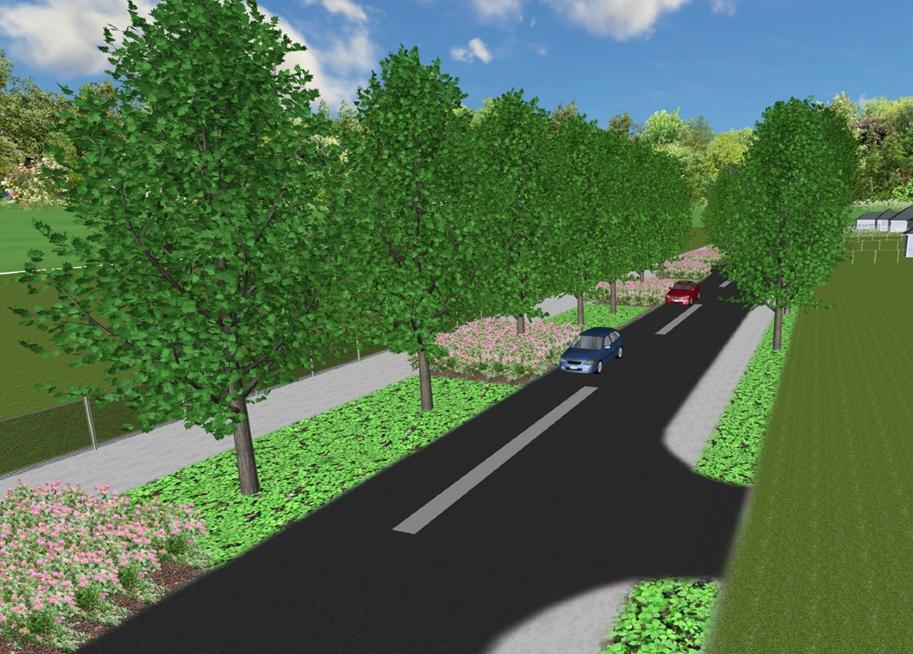 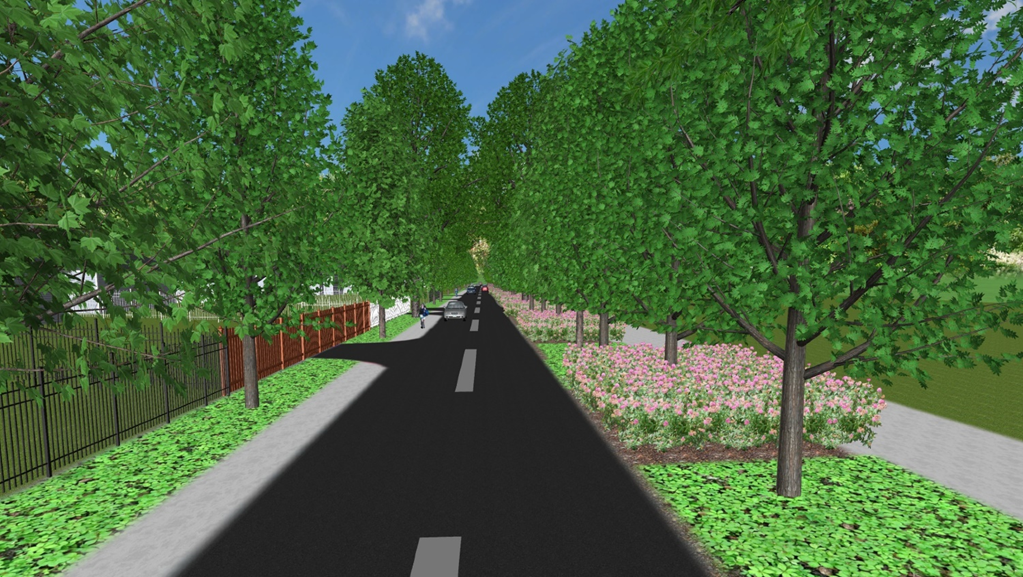 Planowane prace na rok 2025
dofinansowanie	 2 641 559,90 zł
wkład własny		 1 132 097,10 zł
INWESTYCJE ZIT  3 773 657,00zł
Planowane prace na rok 2025
PROJEKT OCHRONY DRZEW
Inwentaryzacja drzew na terenie gminy Rokietnica 
lokalizację istniejących drzew na mapie z podziałem na obręby zdjęcia drzew
opis stanu fitosanitarnego drzew oraz zalecenia pielęgnacyjne

Plan pielęgnacji istniejących drzew
plan koniecznych cięć pielęgnacyjnych
wymagane zabiegi agrotechniczne
montaż ewentualnych odciągów/zabezpieczeń przed rozłamywaniem konarów

Projekt nowych nasadzeń drzew wraz z planem ich utrzymania
mapa z lokalizacjami proponowanych miejsc możliwych nasadzeń
plan pielęgnacji drzew młodych (wymiany palików, wykonanie mis nawodnieniowych, podlewanie, cięcia kształtujące/zagęszczające koronę, inne zabiegi agrotechniczne)

Wdrożenie działań z programu w latach 2024-2028
Planowane prace na rok 2025
JEŻOGRÓD
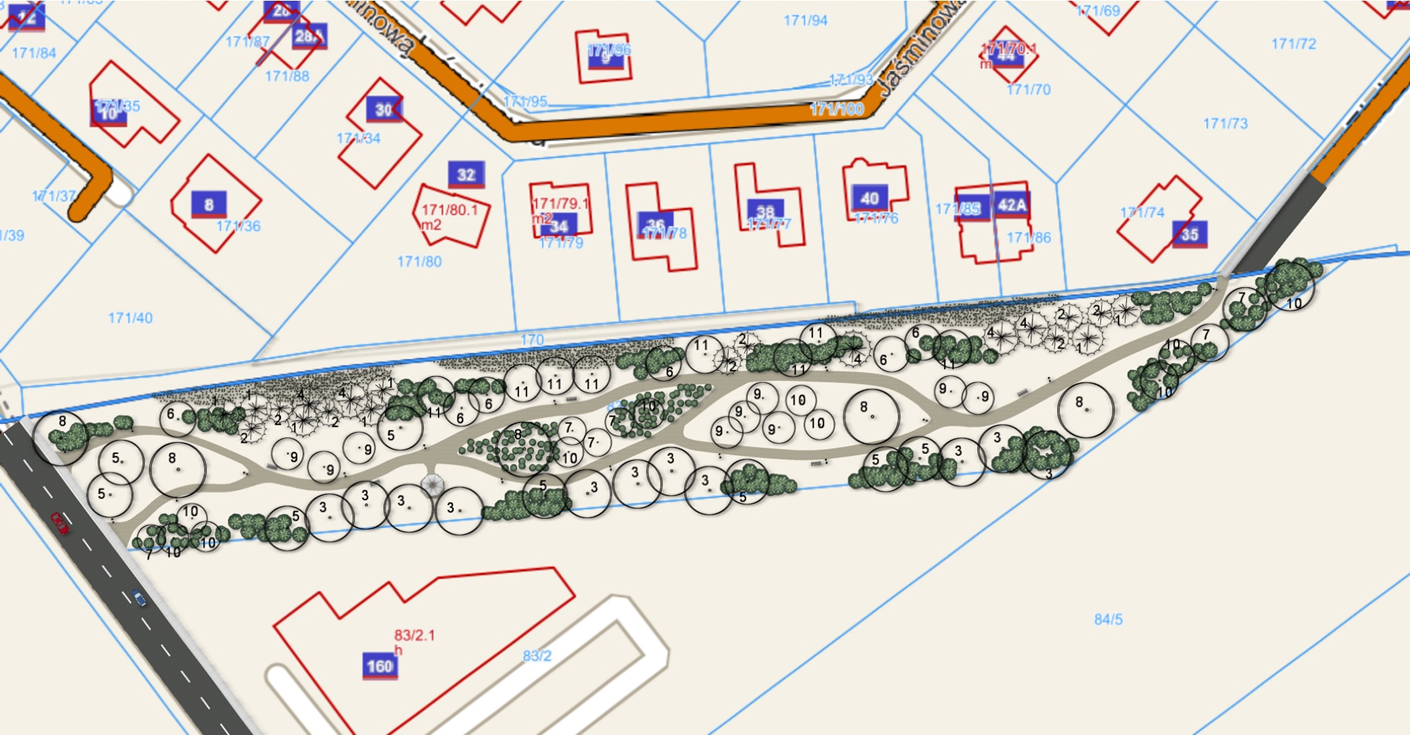 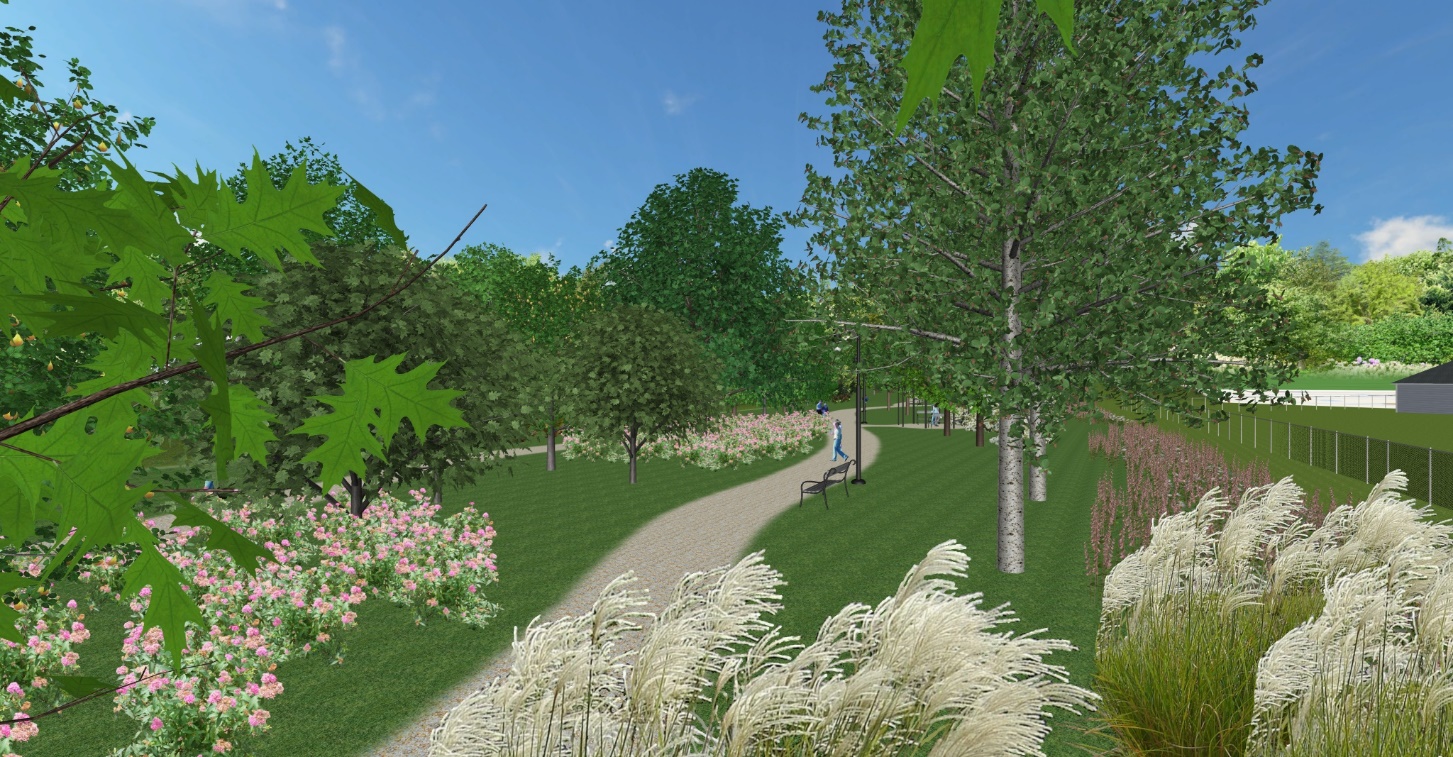 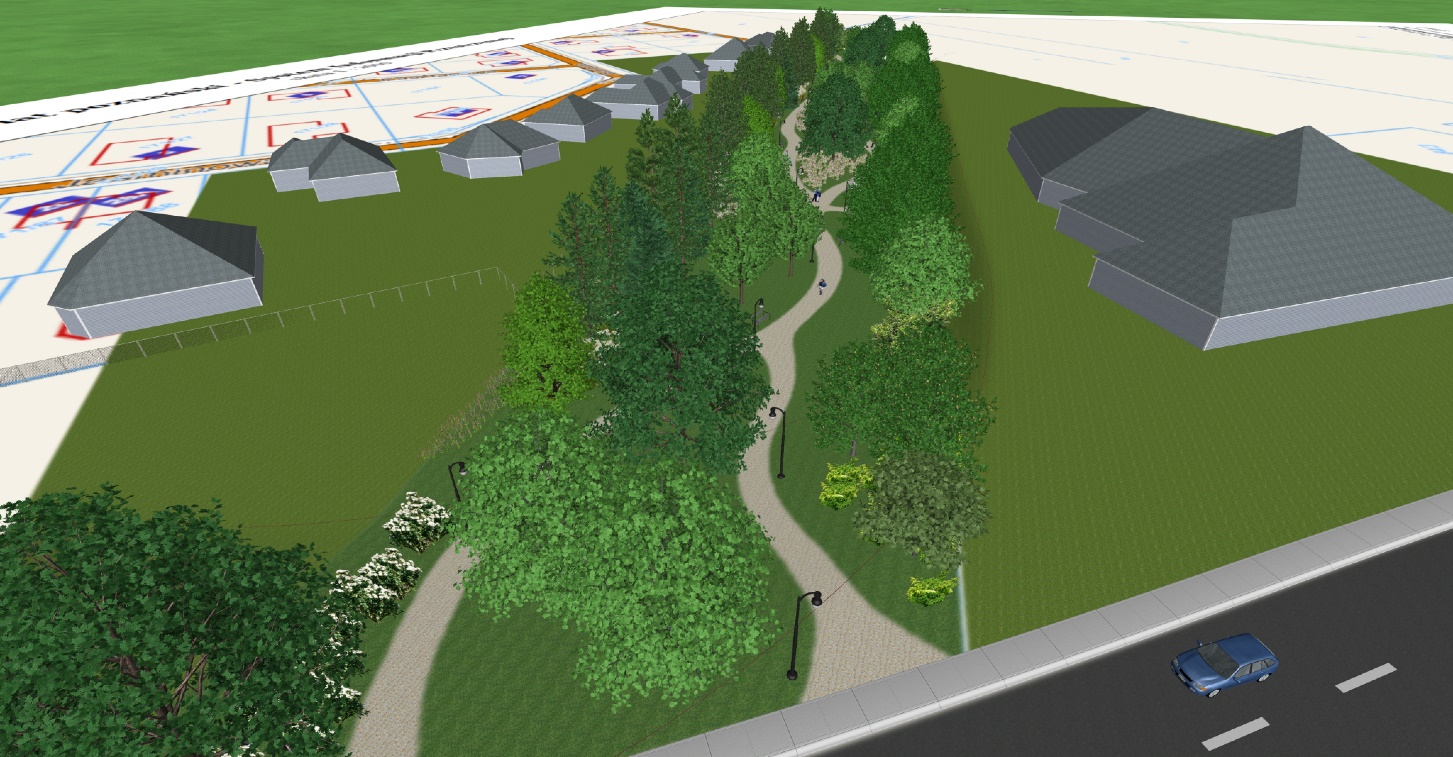 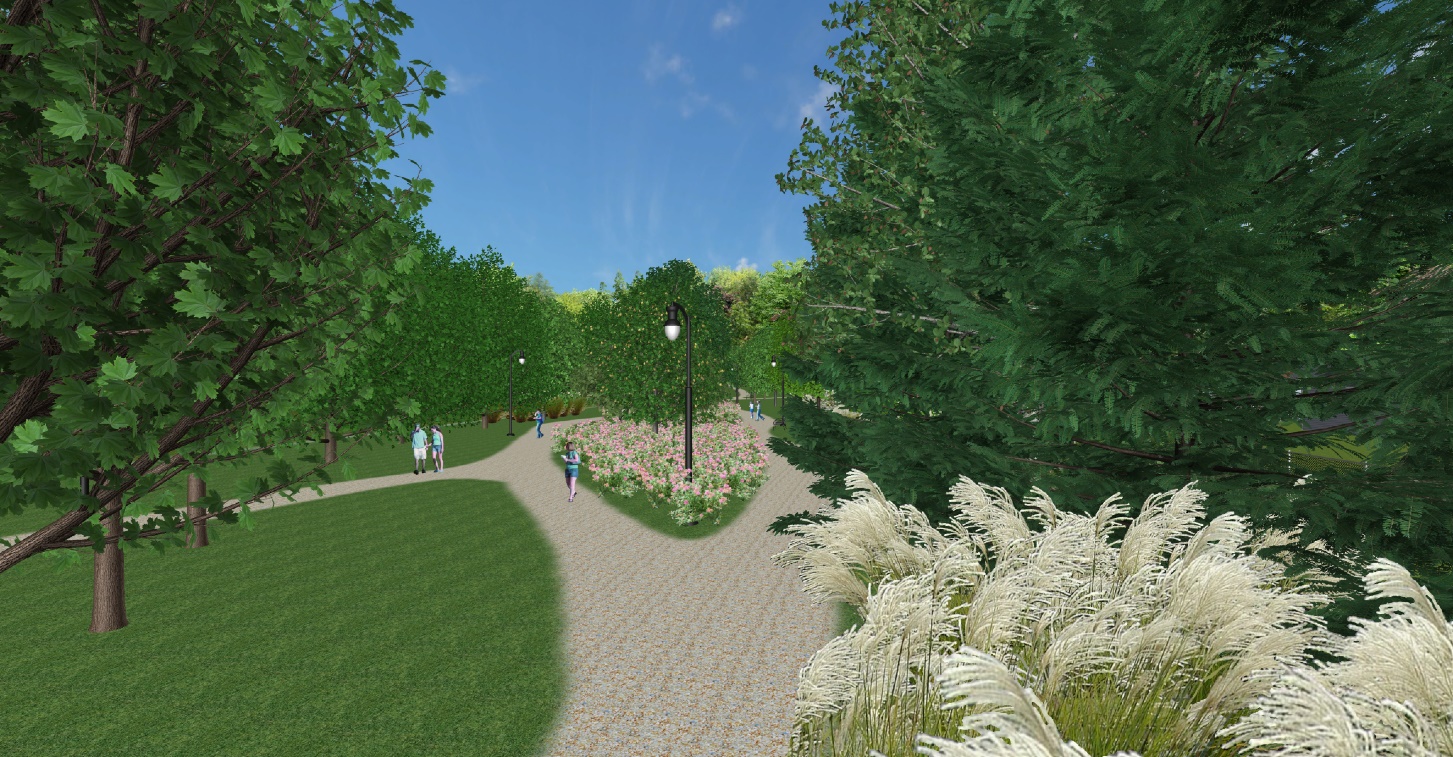 Planowane prace na rok 2025
KARAMBA
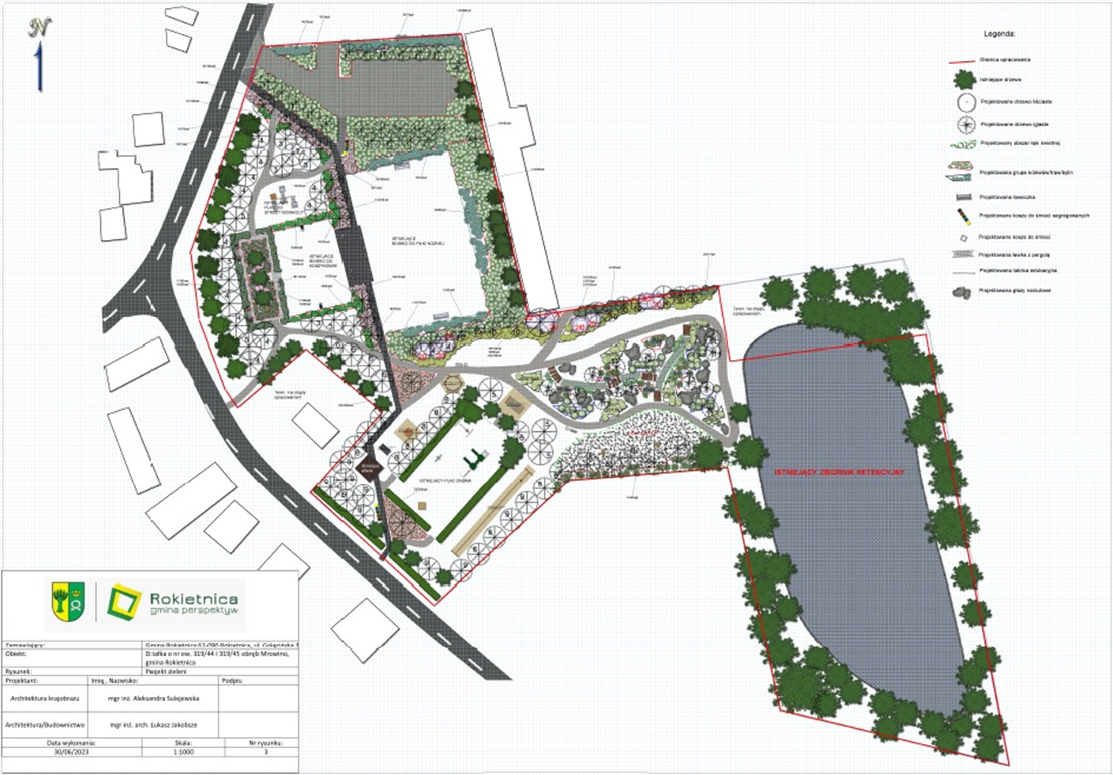 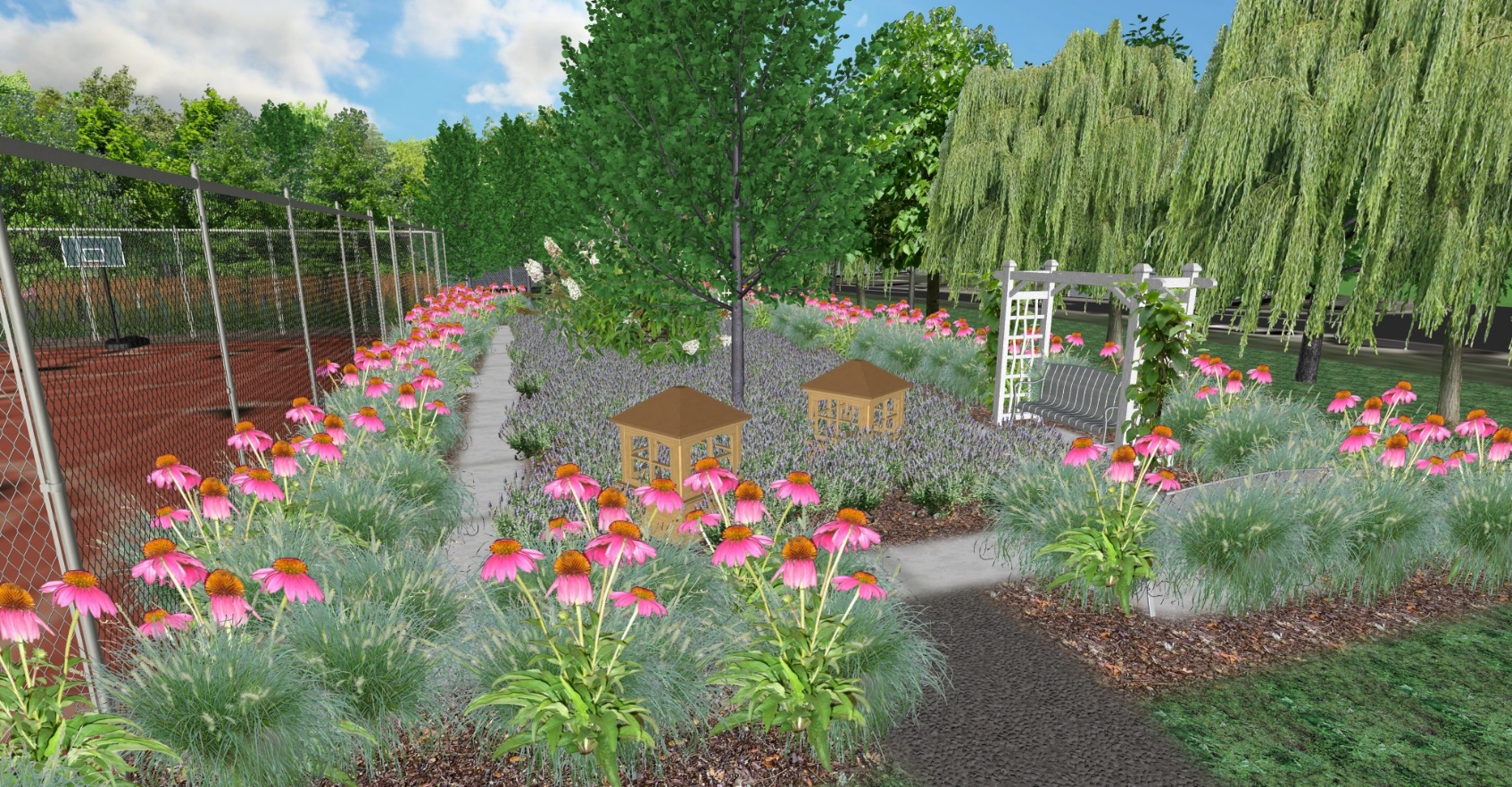 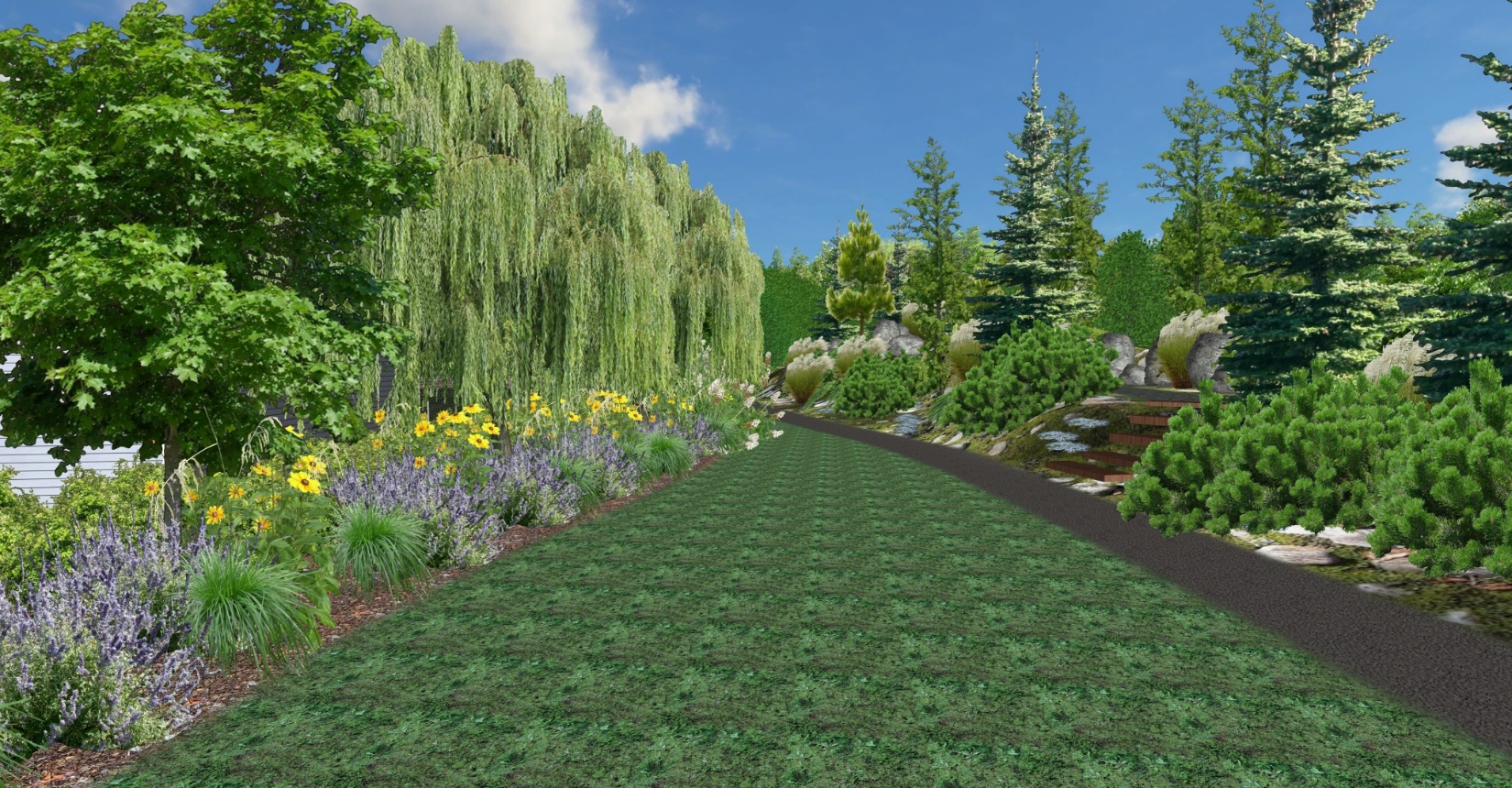 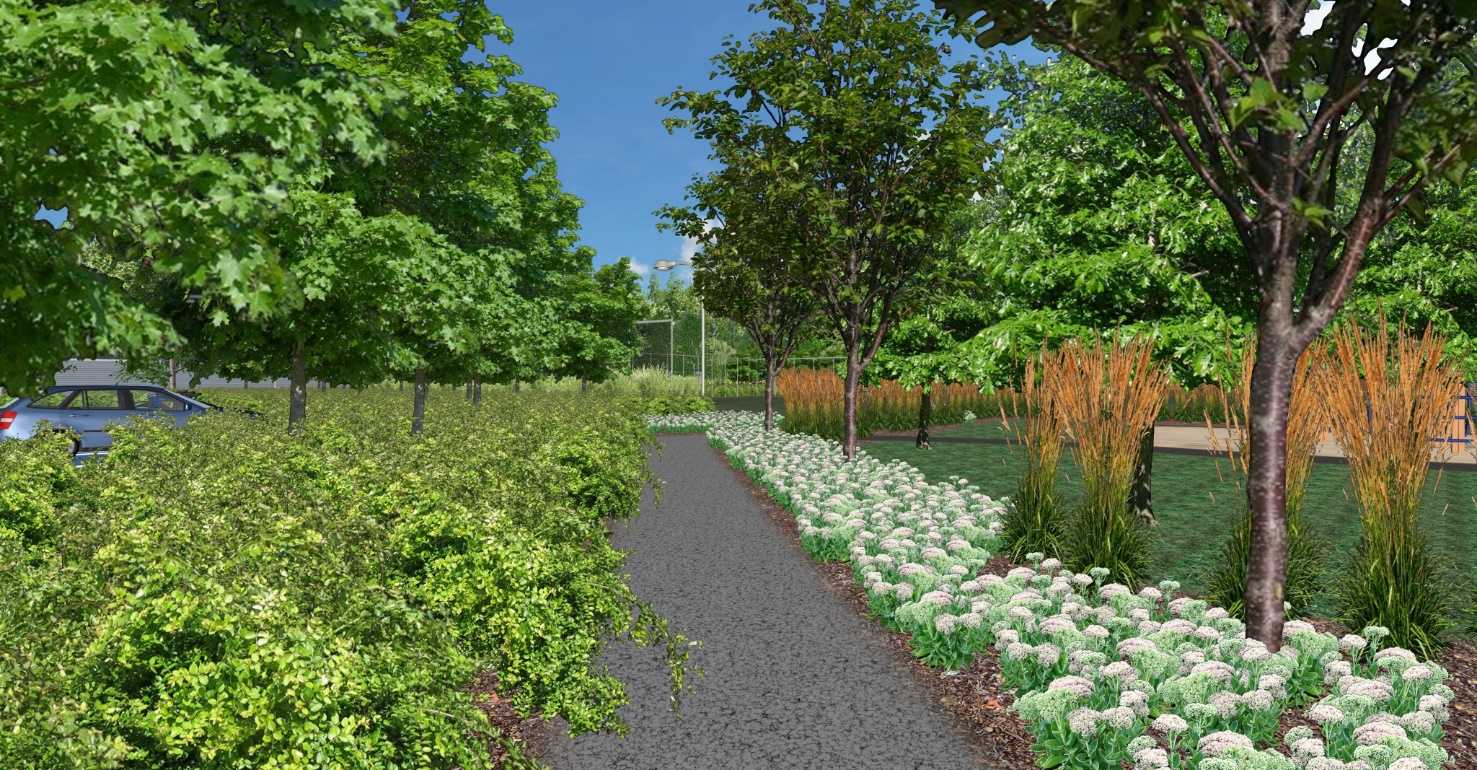 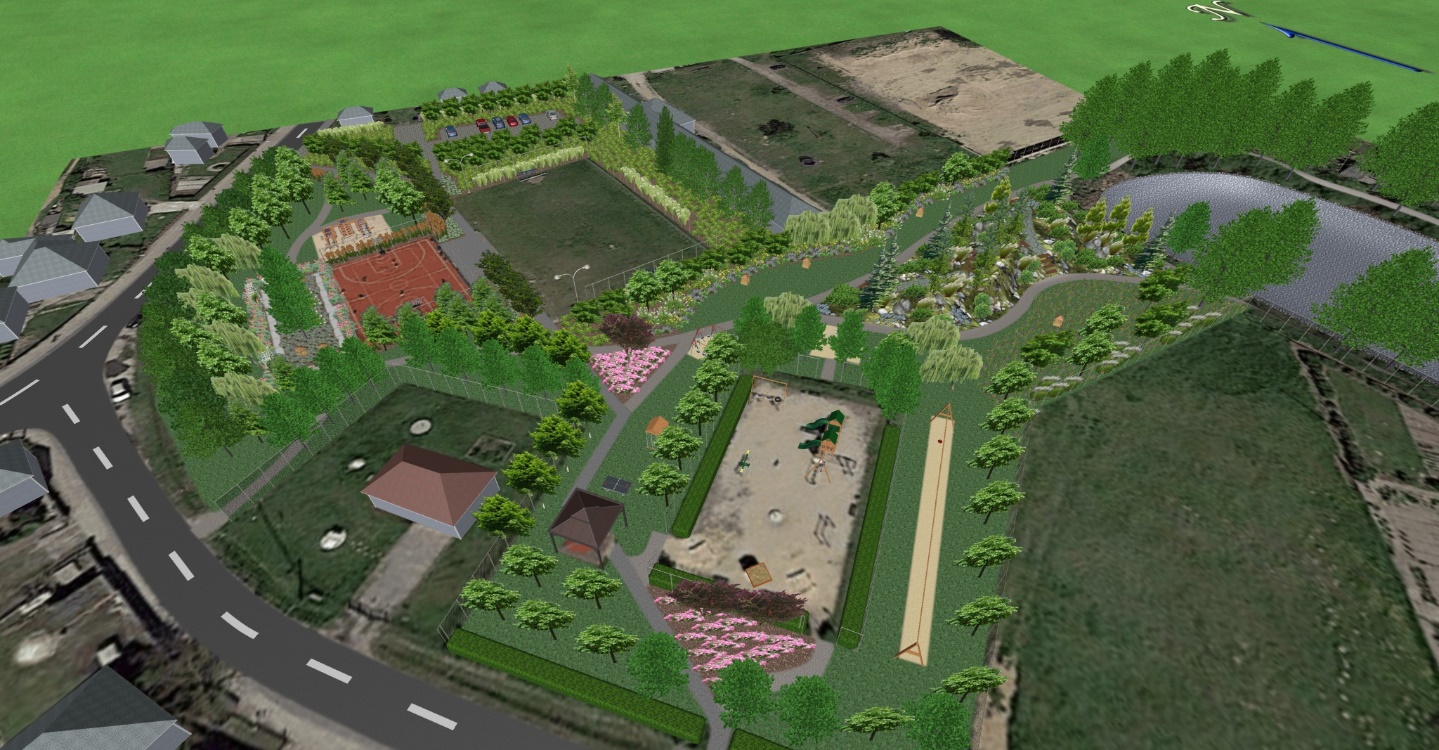 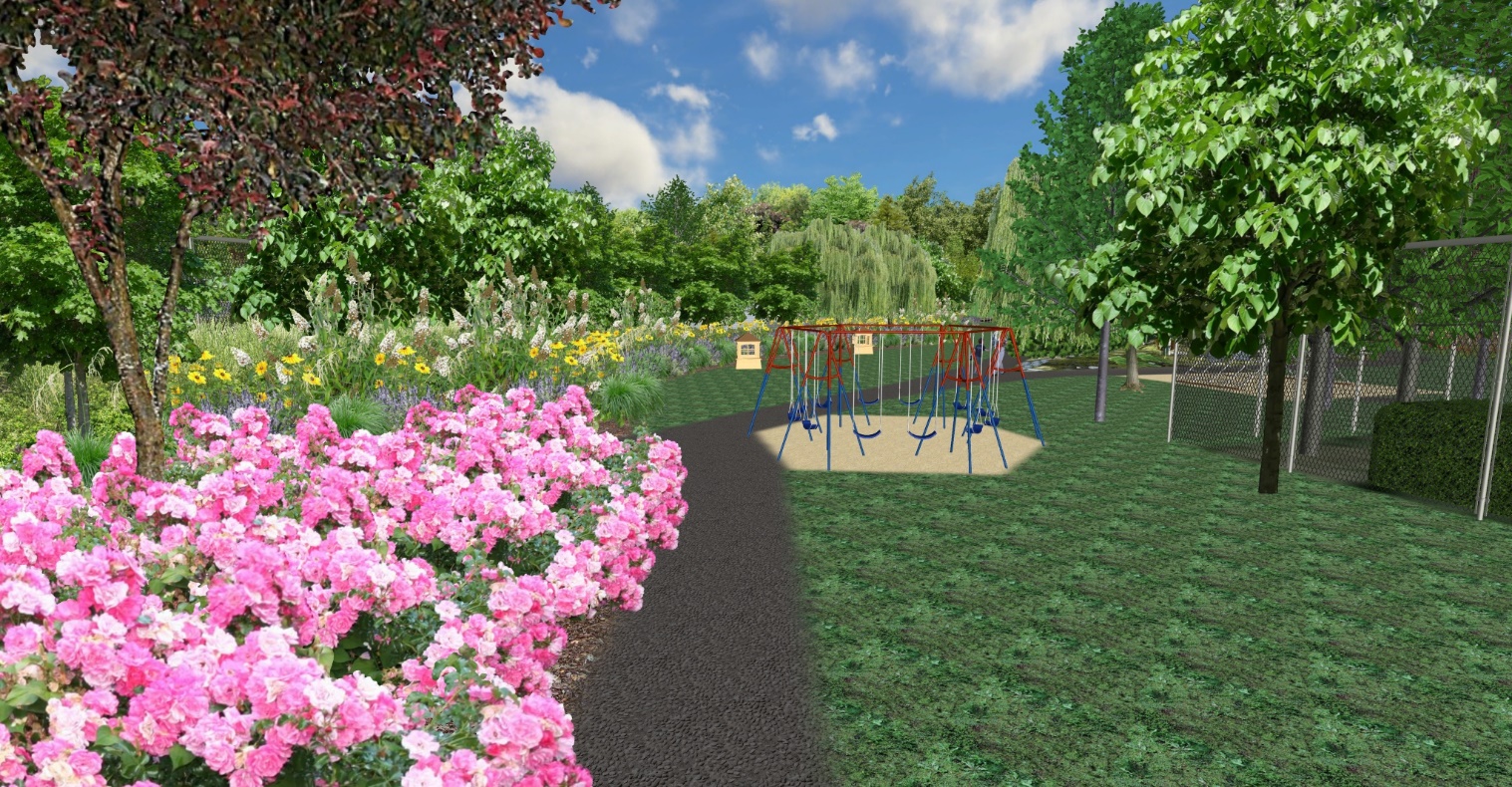 Planowane prace na rok 2025
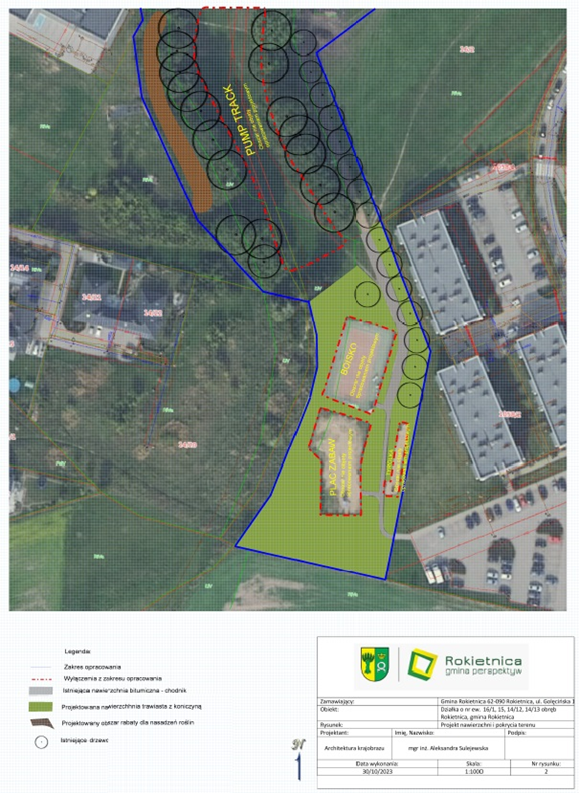 RUMPUĆ
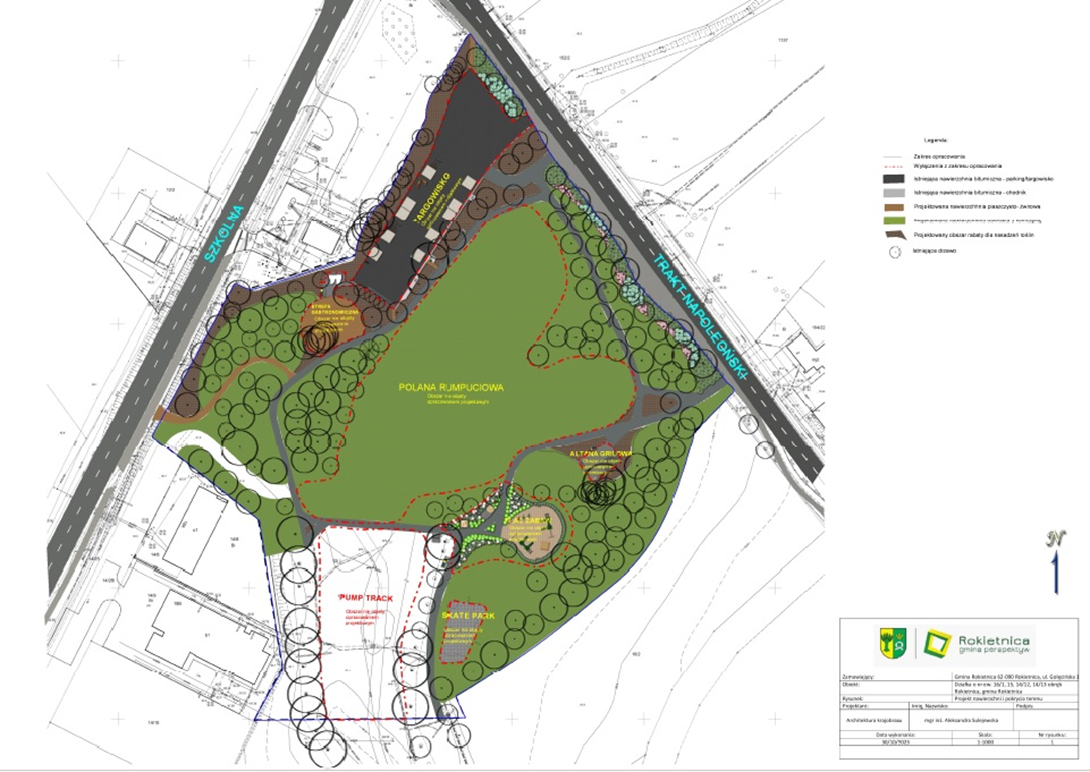 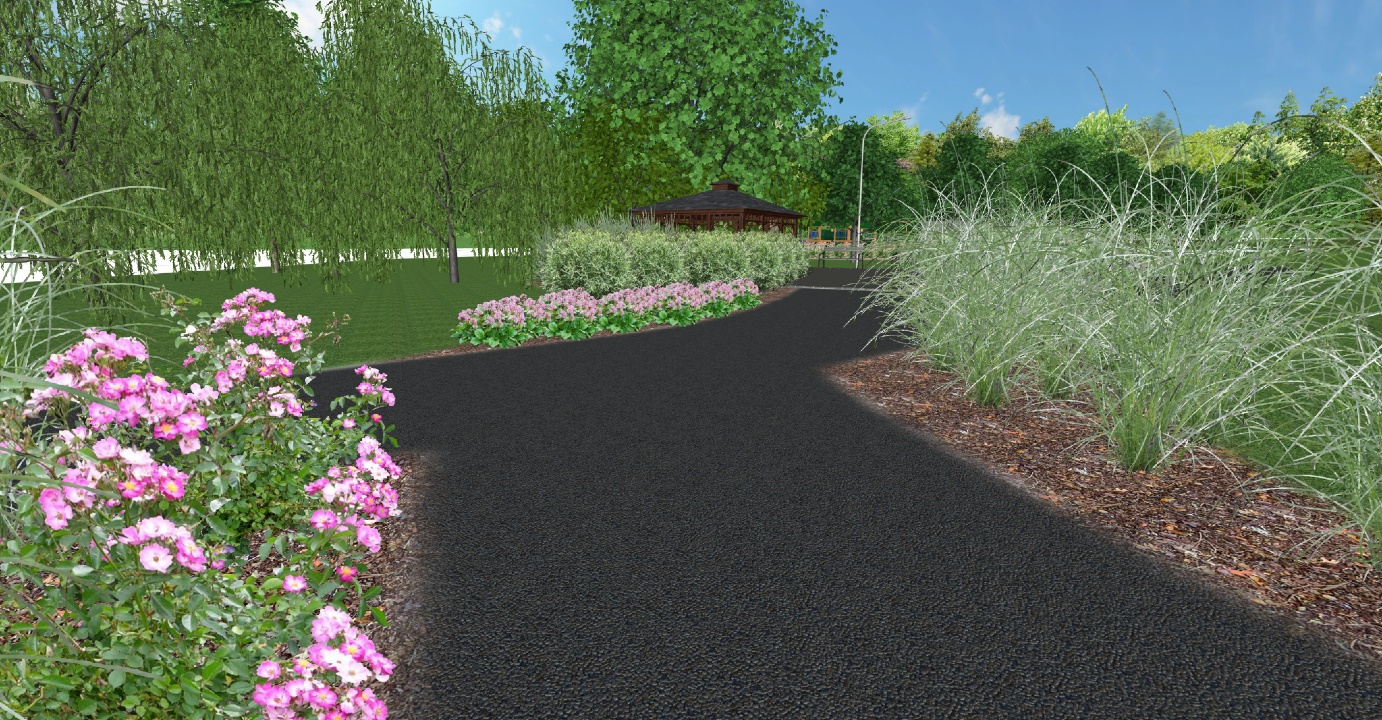 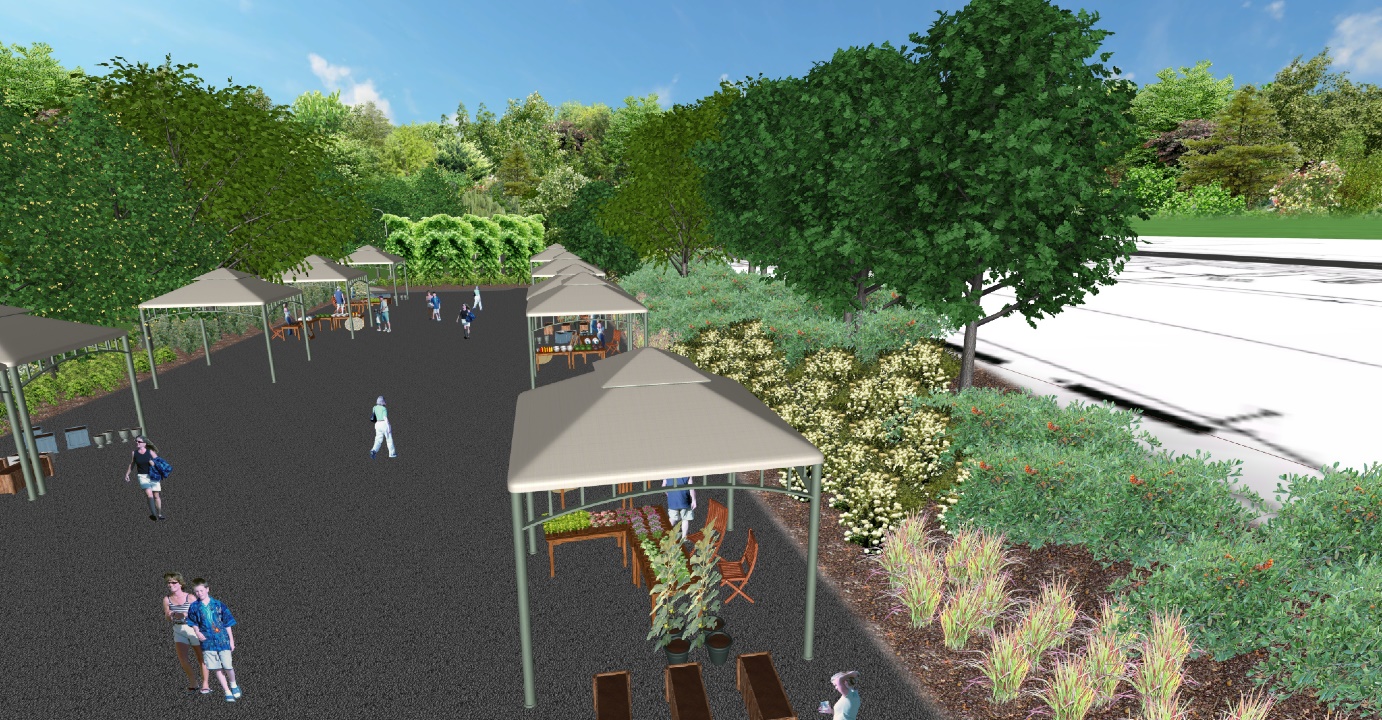 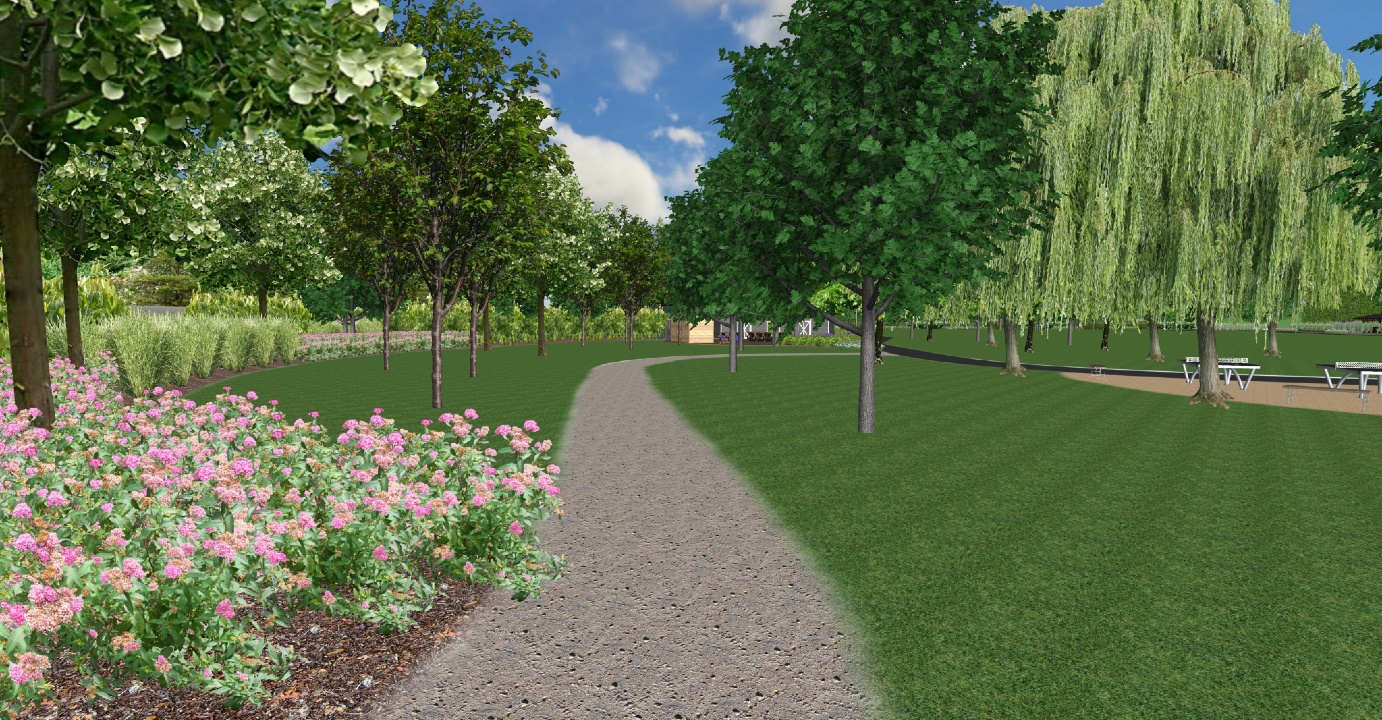 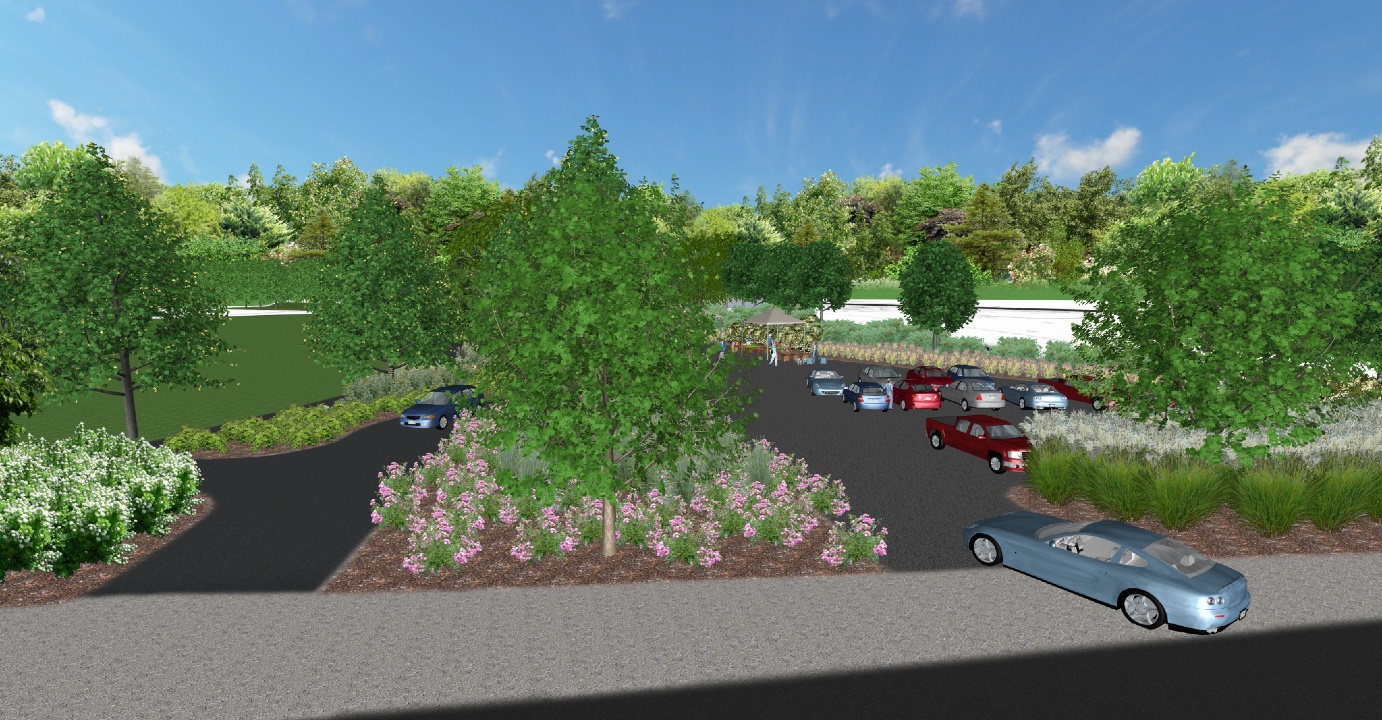